CHUẨN BỊ
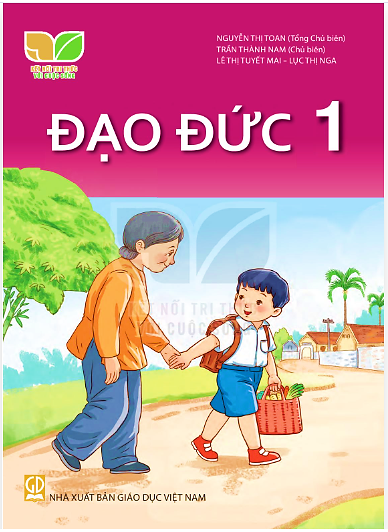 [Speaker Notes: GV khen những HS đã chuẩn bị đủ đồng dùng, khen những HS đã ngồi đẹp sau 30s để sẵn sàng vào giờ học]
KHỞI ĐỘNG
Bài thơ: Áo quần sạch sẽ
Áo quần em mặc
Mẹ giặt vừa khô
Sạch sẽ thơm tho
Em không bôi bẩn
[Speaker Notes: GV đọc bài thơ 1 – 2 lần. Bài thơ dặn dò em điều gì? Vì sao em không nên bôi bẩn quần áo? …. Dẫn dắt vào bài]
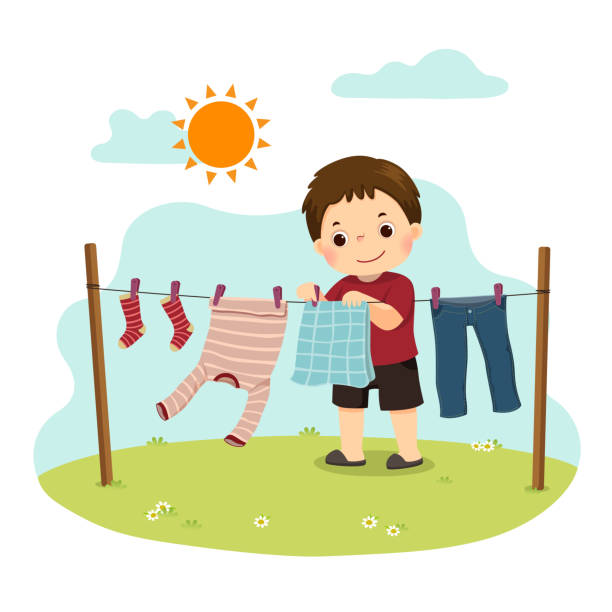 BÀI 4EM GIỮ TRANG PHỤC GỌN GÀNG, SẠCH SẼ
XL
KHÁM PHÁ
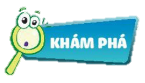 HĐ 1. Tìm hiểu vì sao cần giữ 
trang phục gọn gàng, sạch sẽ
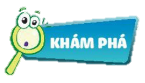 Em thử đoán xem chuyện gì đã xảy ra với hai bạn nhỏ trong tranh?
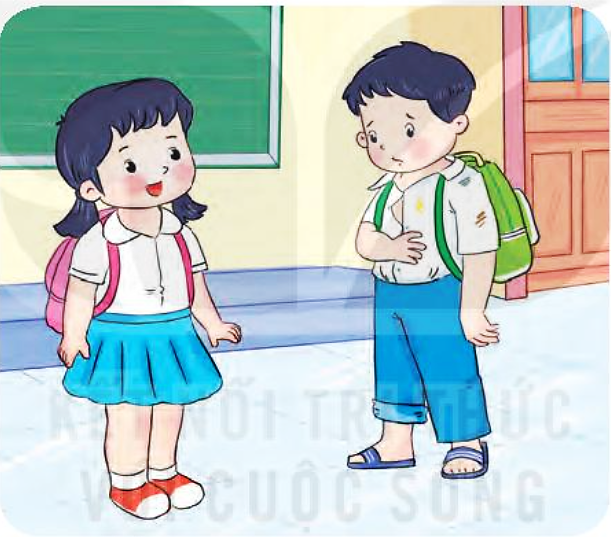 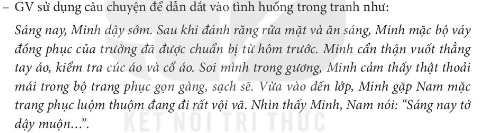 [Speaker Notes: GV kể chuyện, thầy cô xóa nội dung câu chuyện khi dạy nhé]
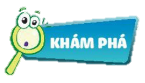 Bạn nào đã biết giữ áo quần 
gọn gàng, sạch sẽ?
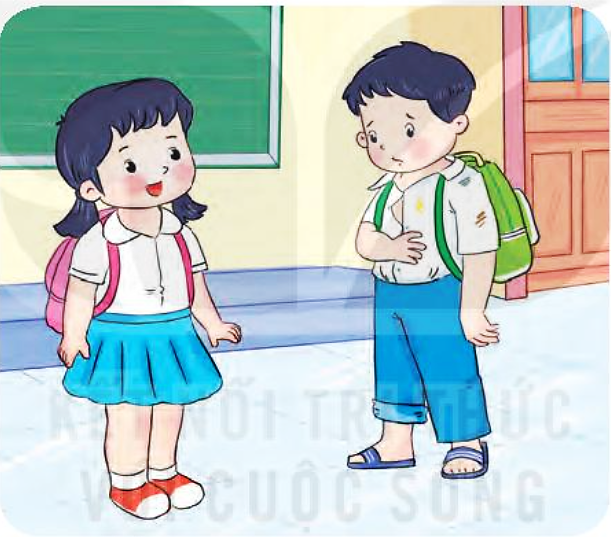 Bạn nào tự tin và thoải mái hơn?
Vì sao em cần giữ áo quần 
gọn gàng, sạch sẽ?
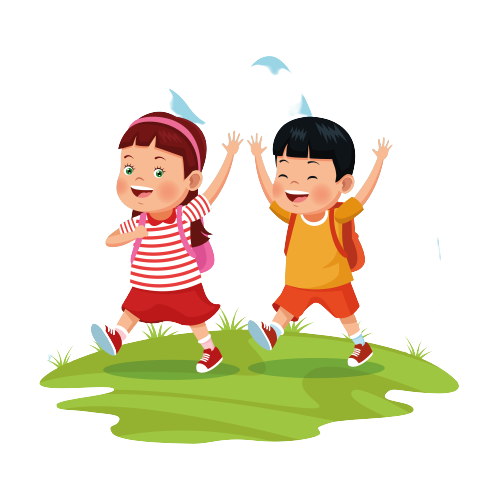 Kết luận:
Trang phục gọn gàng, sạch sẽ giúp em tự tin, thoải mái, vui vẻ hơn. Trang phục gọn gàng, sạch sẽ giúp em đẹp hơn trong mắt mọi người.
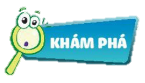 HĐ 2. Em mặc và giữ trang phục gọn gàng, sạch sẽ
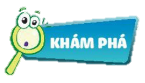 Em làm gì để kiểm tra xem trang phục của mình đã gọn gàng, sạch sẽ hay chưa?
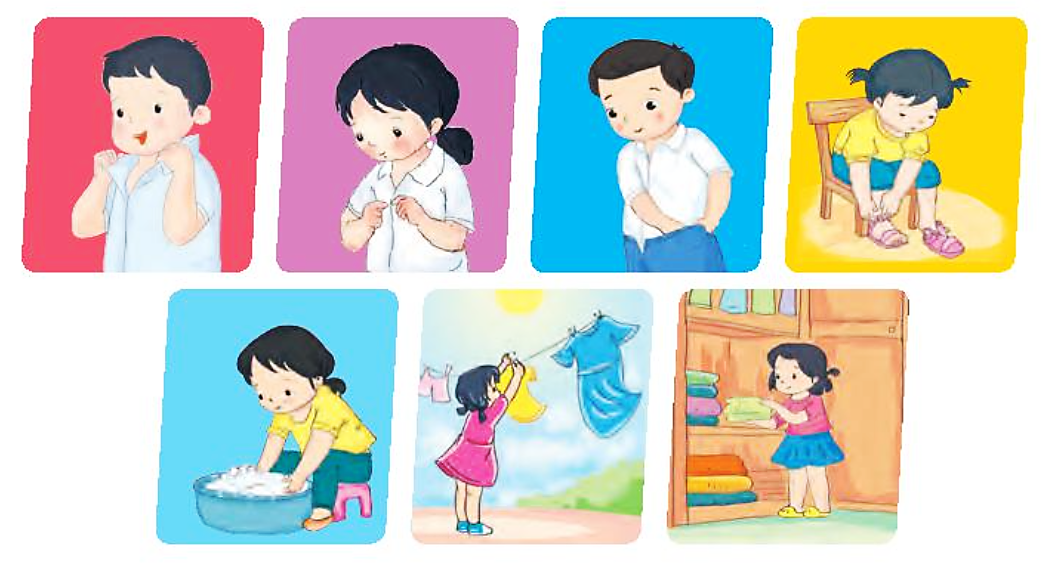 [Speaker Notes: HS nêu việc làm của các bạn trong tranh. Có cách nào để em có thể kiểm tra trang phục của mình nữa? TL: Soi gương, nhờ mẹ nhìn giúp….]
Kết luận:
Để mặc trang phục cho gọn gàng, em cần vuốt thẳng áo, bẻ cổ áo cho gọn gang, kiểm tra cúc áo lệch, bỏ áo vào quần, kiểm tra cài quai dép…
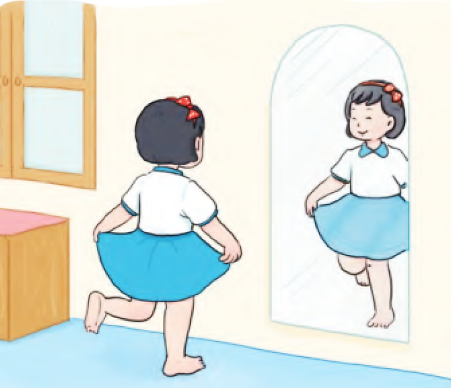 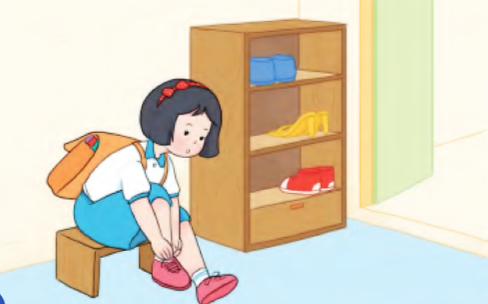 [Speaker Notes: GV mời cả lớp đứng dậy chỉnh đốn trang phục cho gọn gàng]
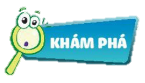 Em làm gì để giữ trang phục luôn sạch sẽ, gọn gàng?
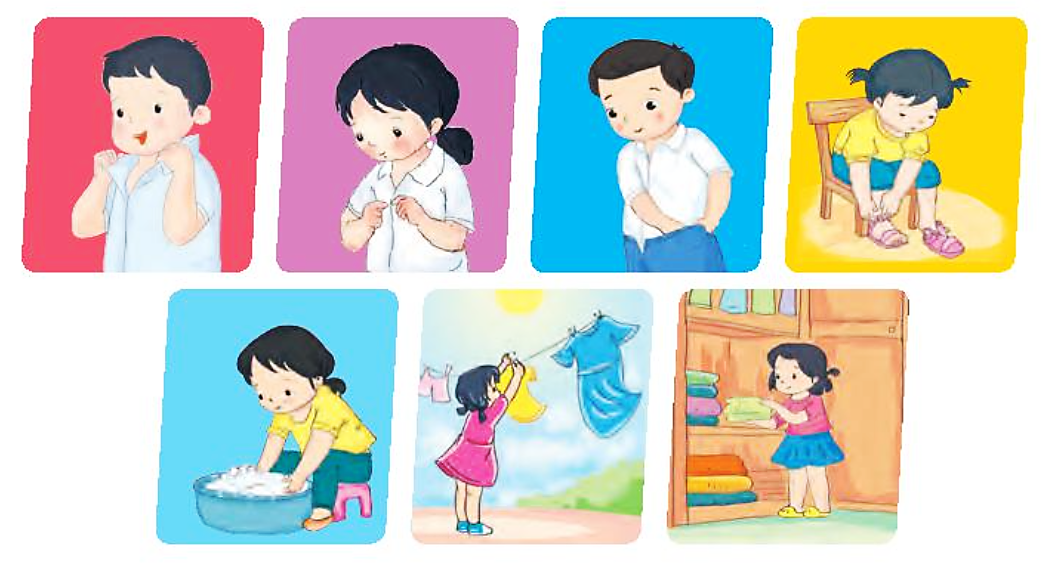 [Speaker Notes: HS nêu việc làm của các bạn trong tranh.]
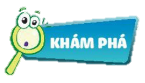 Em còn biết những việc làm nào để giữ trang phục gọn gàng, sạch sẽ?
Kết luận:
Những việc cần làm để giữ trang phục gọn gàng, sạch sẽ: giặt sạch, phơi khô quần áo, gấp quần áo gọn gang và cất quần áo đúng nơi quy định, không vò, vứt quần áo bừa bãi, không lau tay bẩn vào quần áo. Giày, dép, mũ cất đúng nơi quy định.
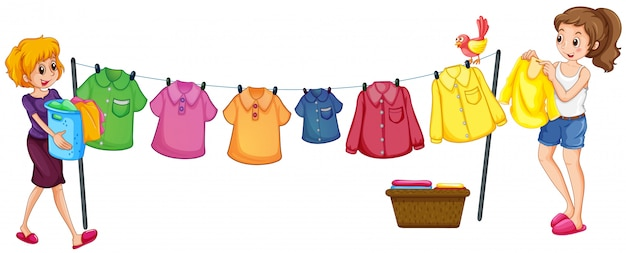 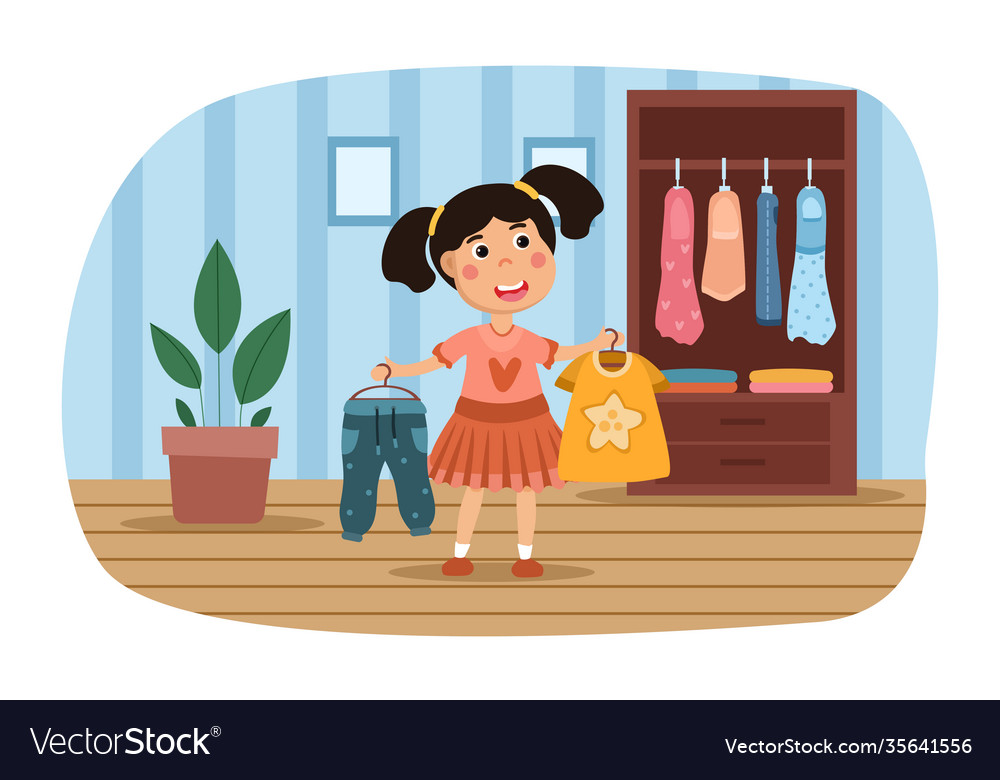 [Speaker Notes: Phần này có thể cho HS thực hành gấp quần/áo đơn giản nhé thầy cô]
XL
LUYỆN TẬP
Bạn nào đã biết giữ trang phục gọn gàng, sạch sẽ?
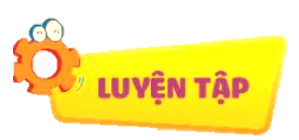 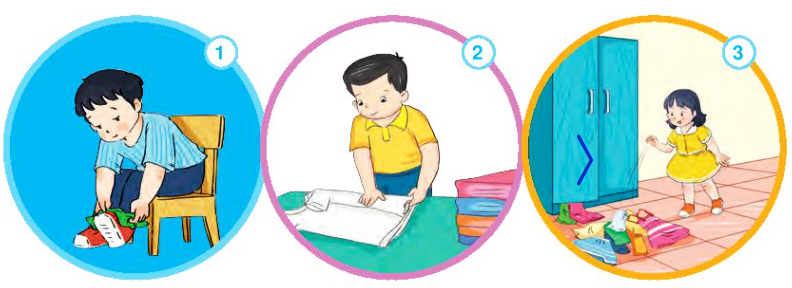 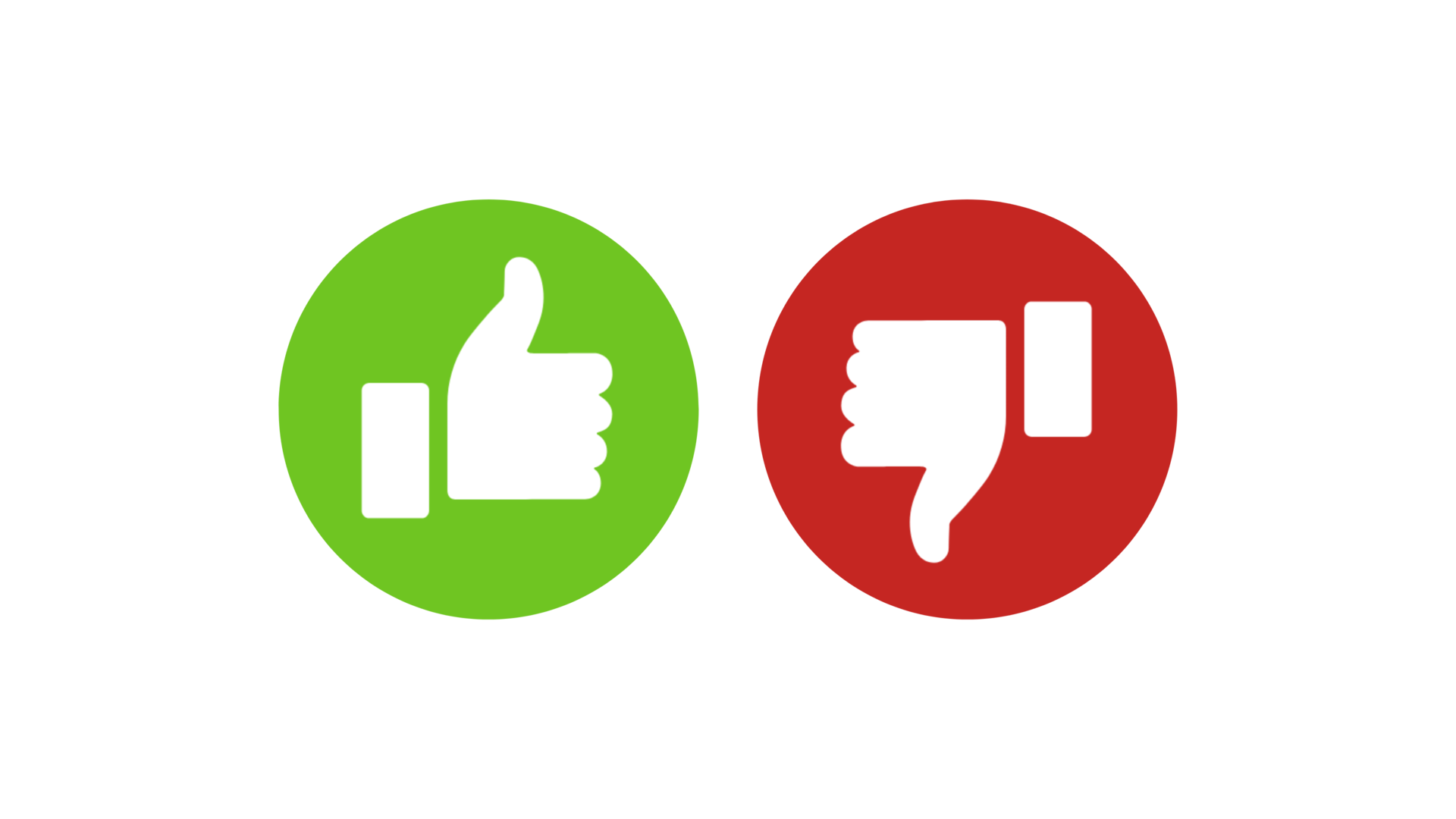 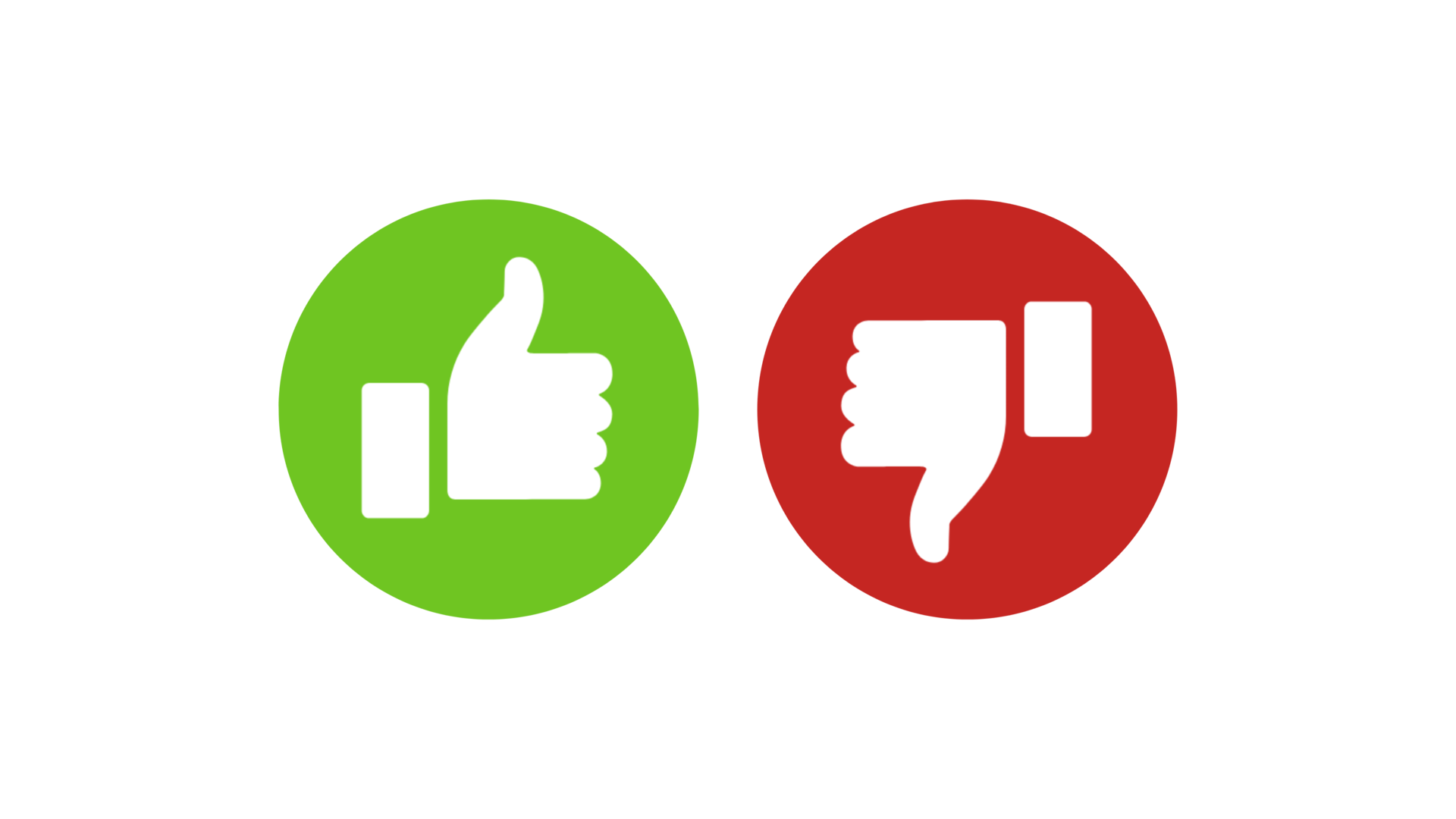 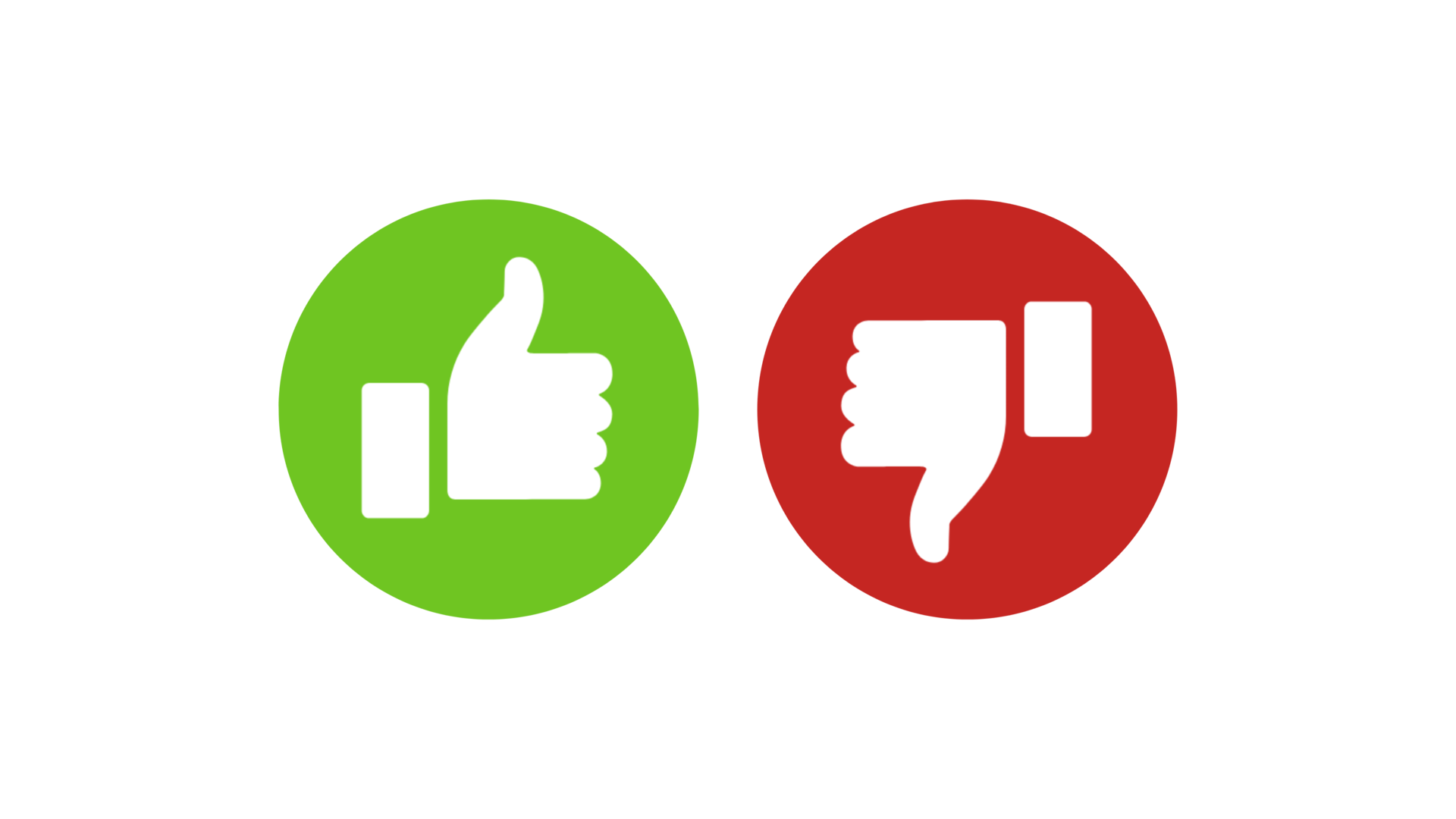 [Speaker Notes: HS trả lời câu hỏi, đưa ra ý kiến, giải thích vì sao em chọn ý kiến đó. GV kết luận: Các bạn ở những bức tranh số 1, 2 đã biết giữ trang phục gọn gang, sạch sẽ, bạn ở tranh số 3 chưa biết …..]
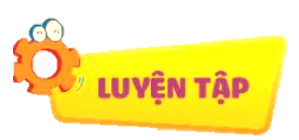 Em còn biết những việc làm nào khiến trang phục của em không gọn gàng, sạch sẽ?
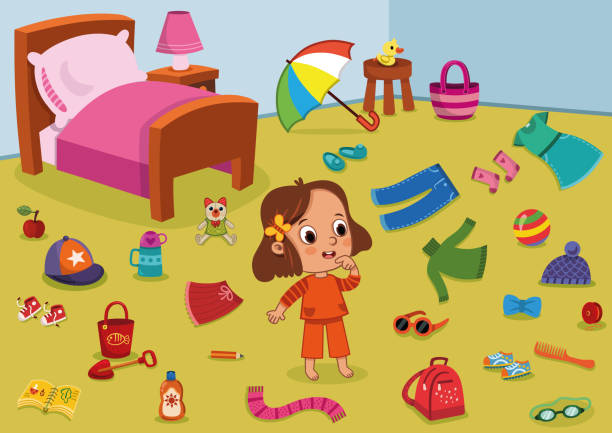 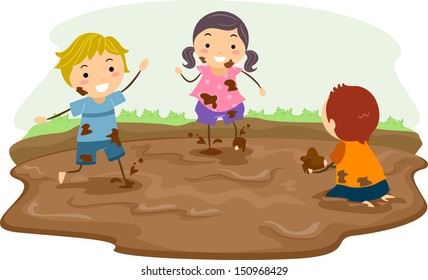 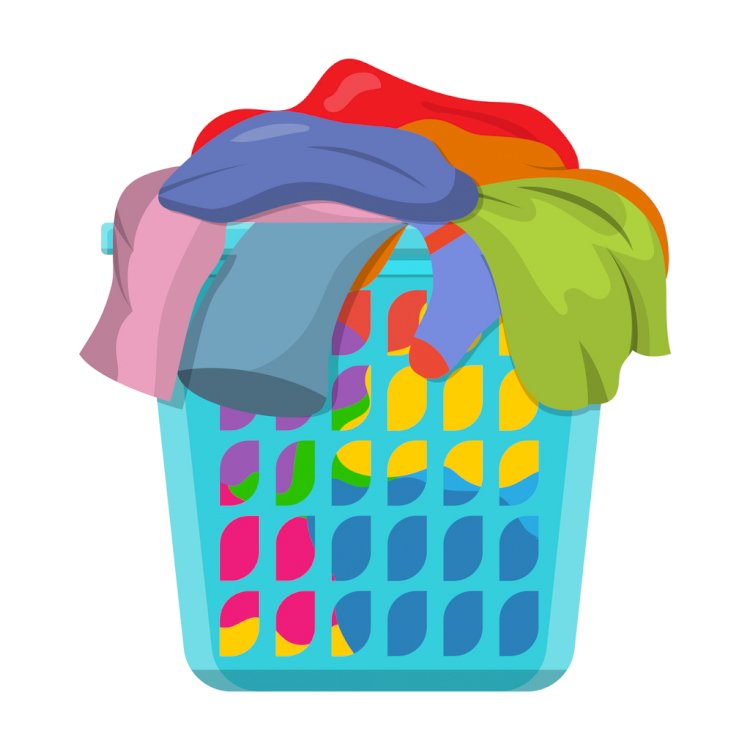 Để trang phục không đúng nơi quy định, vứt áo quần, giày dép bừa bãi, vui chơi ở những nơi có nhiều bùn đất mà không vệ sinh, giặt áo quần… khiến trang phục của em không gọn gàng, sạch sẽ.
CHIA SẺ VỚI BẠN
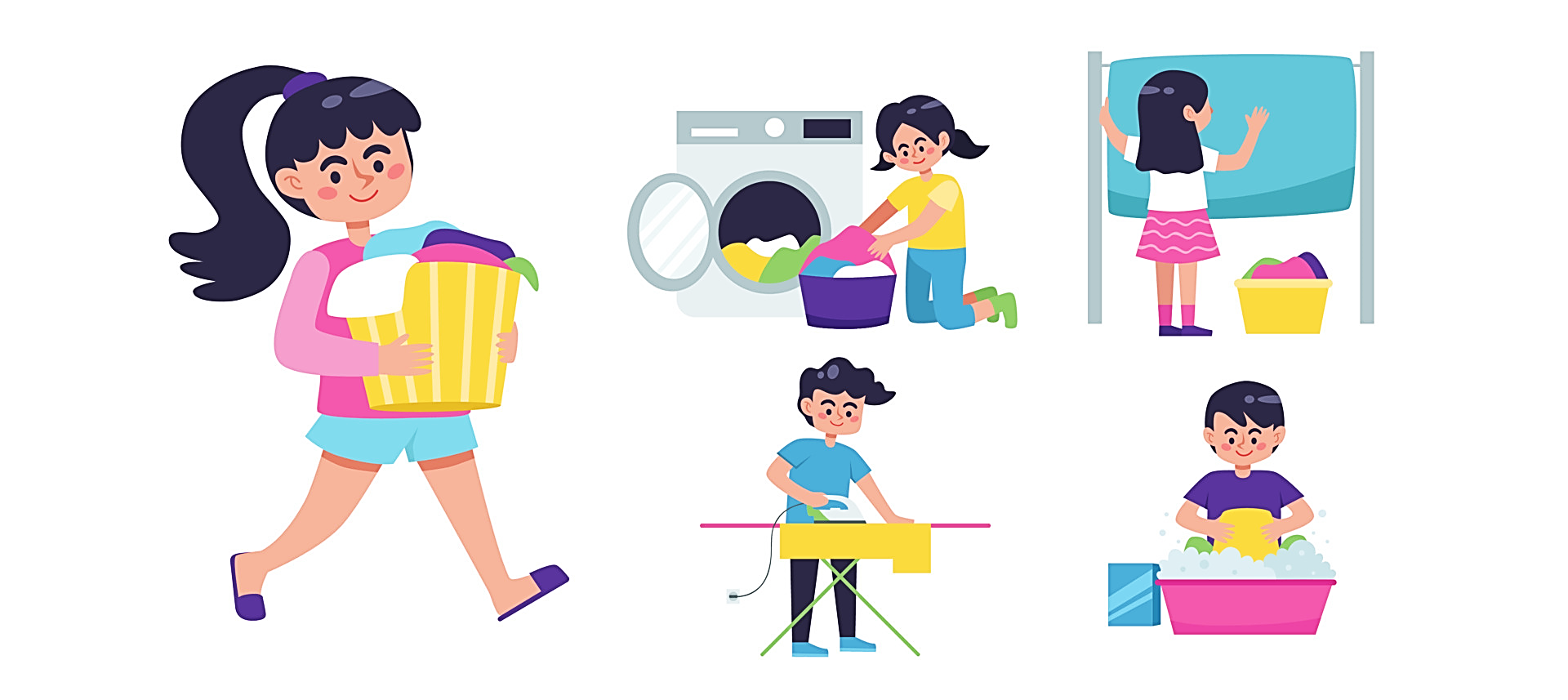 Chia sẻ với bạn cách 
giữ trang phục của em
XL
VẬN DỤNG
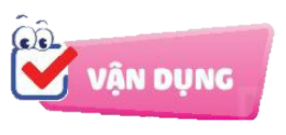 Em hãy đưa ra lời khuyên cho bạn
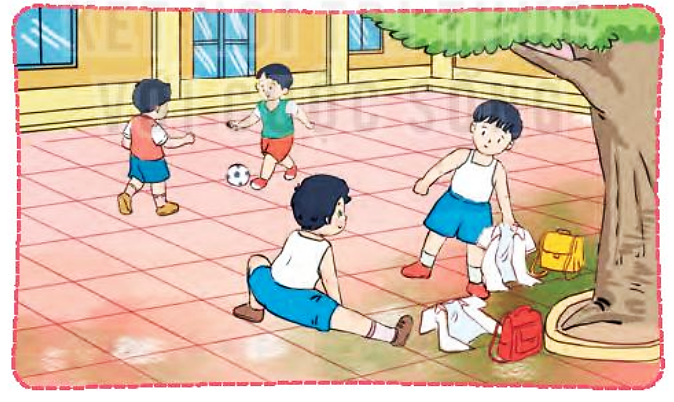 Tan học, Tuấn và Minh thường cởi áo vứt xuống sân trường để đá bóng cùng các bạn.
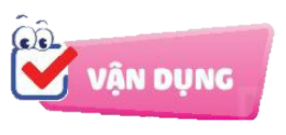 Em rèn luyện thói quen giữ gìn trang phục gọn gàng, sạch sẽ.
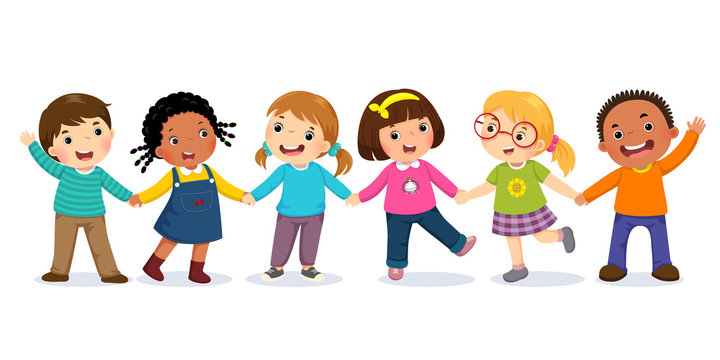 GHI NHỚ
Giữ gìn trang phục gọn gàngThơm tho sạch sẽ em càng đáng yêu.
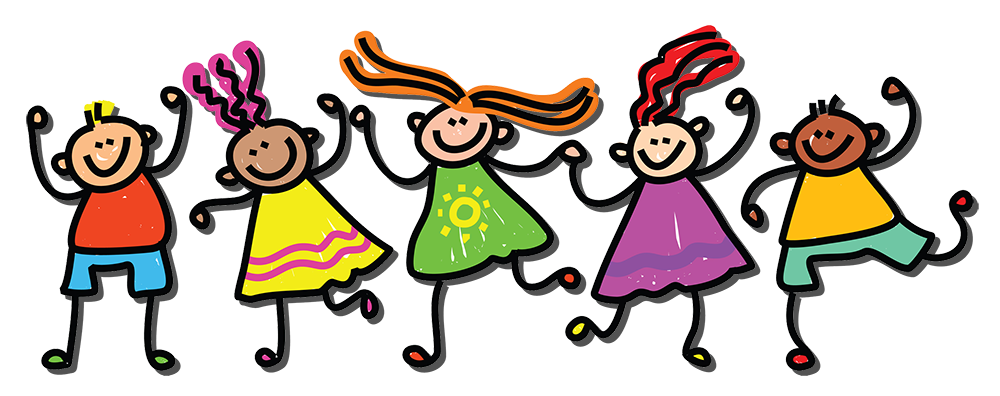 DẶN DÒ